Developing Long-Wave Infrared HgCdTe Detector Arrays for Future Space Missions
Mario S. Cabrera
Supervised by William J. Forrest, Judith L. Pipher, and Craig McMurtry
Monday, December 3, 2018
Outline
Motivation
HgCdTe
Characterization
Previous Work
Current Results
Future Work/Summary
Motivation
Astronomical Motivation
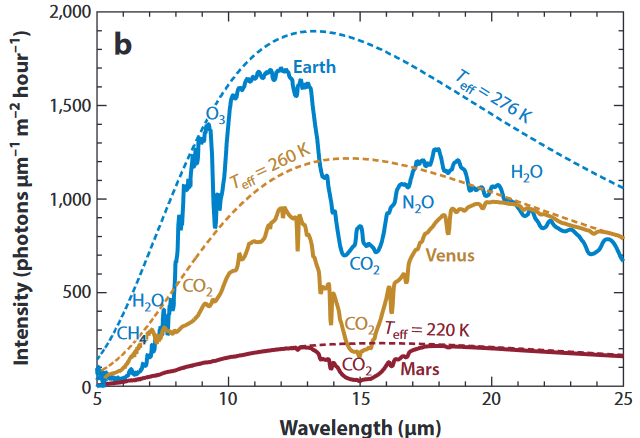 Figure Source: Kaltenegger 2017
HgCdTe
Characterization
Characterization
Capacitance
Non-Linearity
Read-Noise
Operability
Dark current
Well depth
Focus of this talk
Dark Current vs. Well Depth
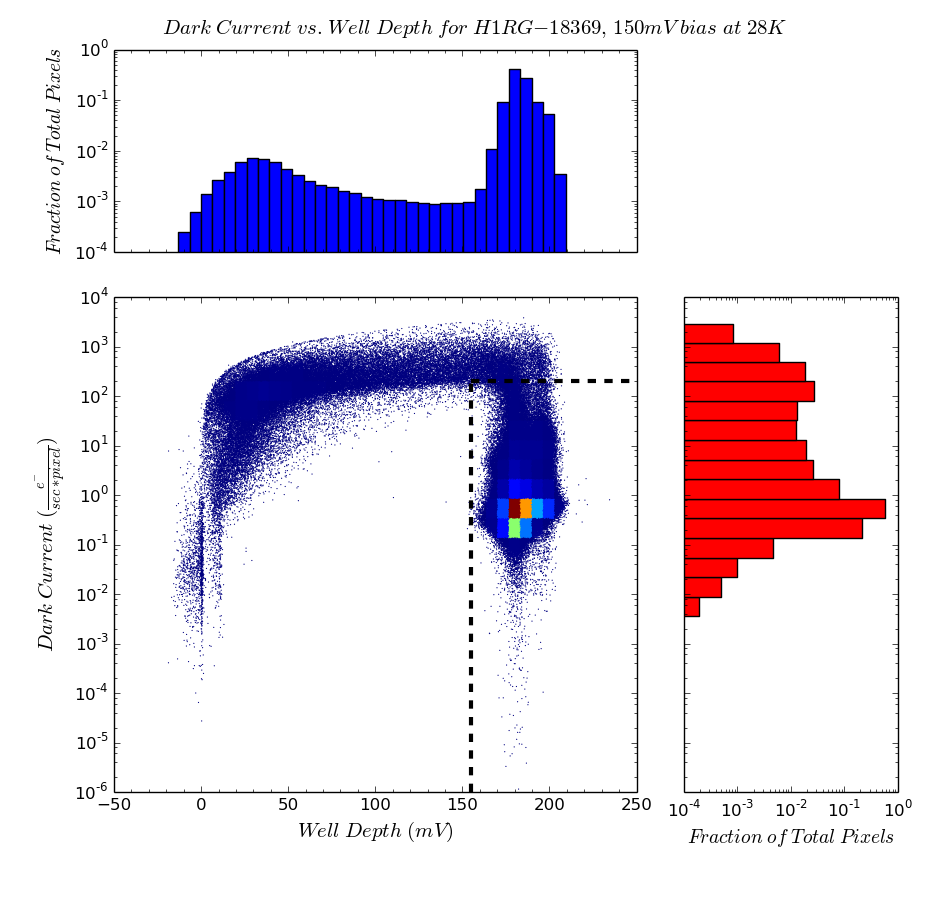 High dark current pixels will debias considerably before first read, showing smaller dark currents
Inoperable pixels can then be determined through the low well depth
Previous Work(LW13 phase)
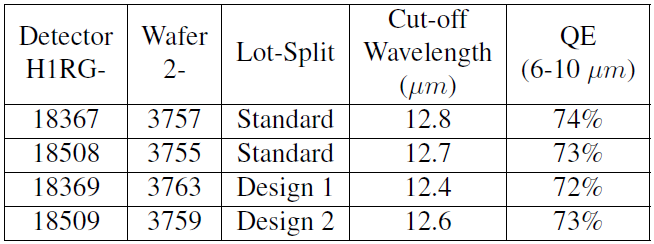 Cabrera et al. 2019
Dark Current vs. Well Depth
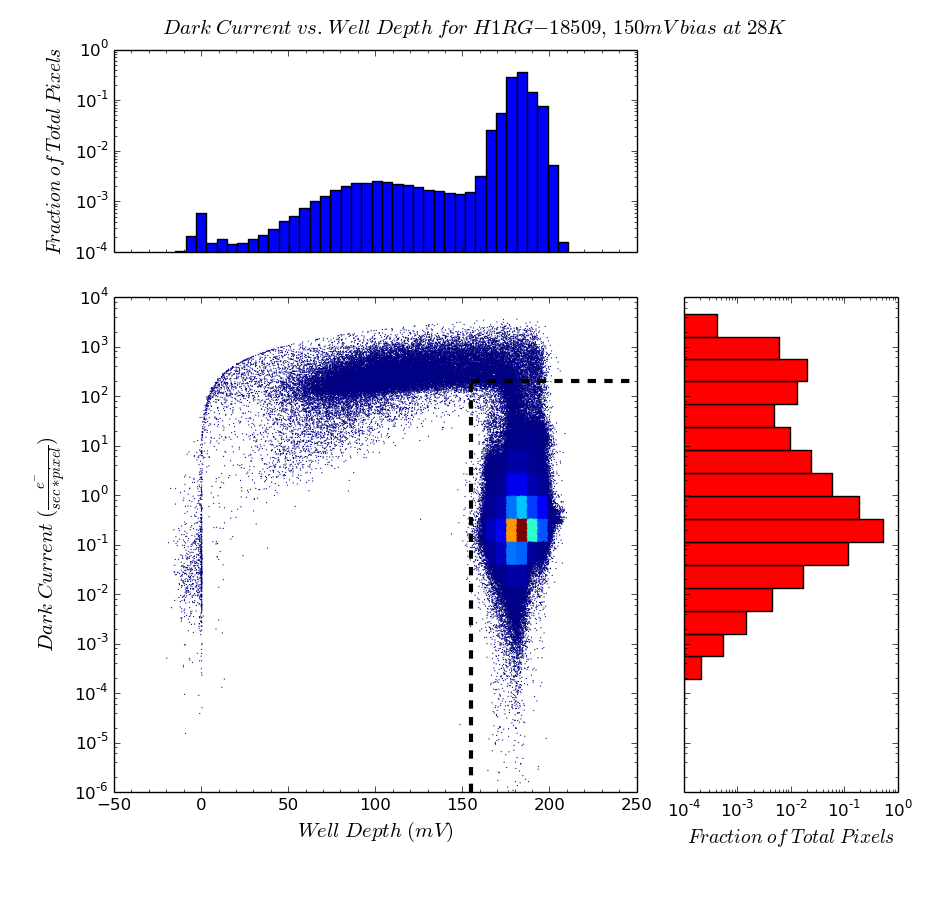 Operability Map
Trap-band quantum tunneling dark currents occur when the arrays have traps due to defects and dislocations in the depletion region
A mismatch between the CdZnTe substrate crystal axes and the HgCdTe layers creates cross-hatching pattern
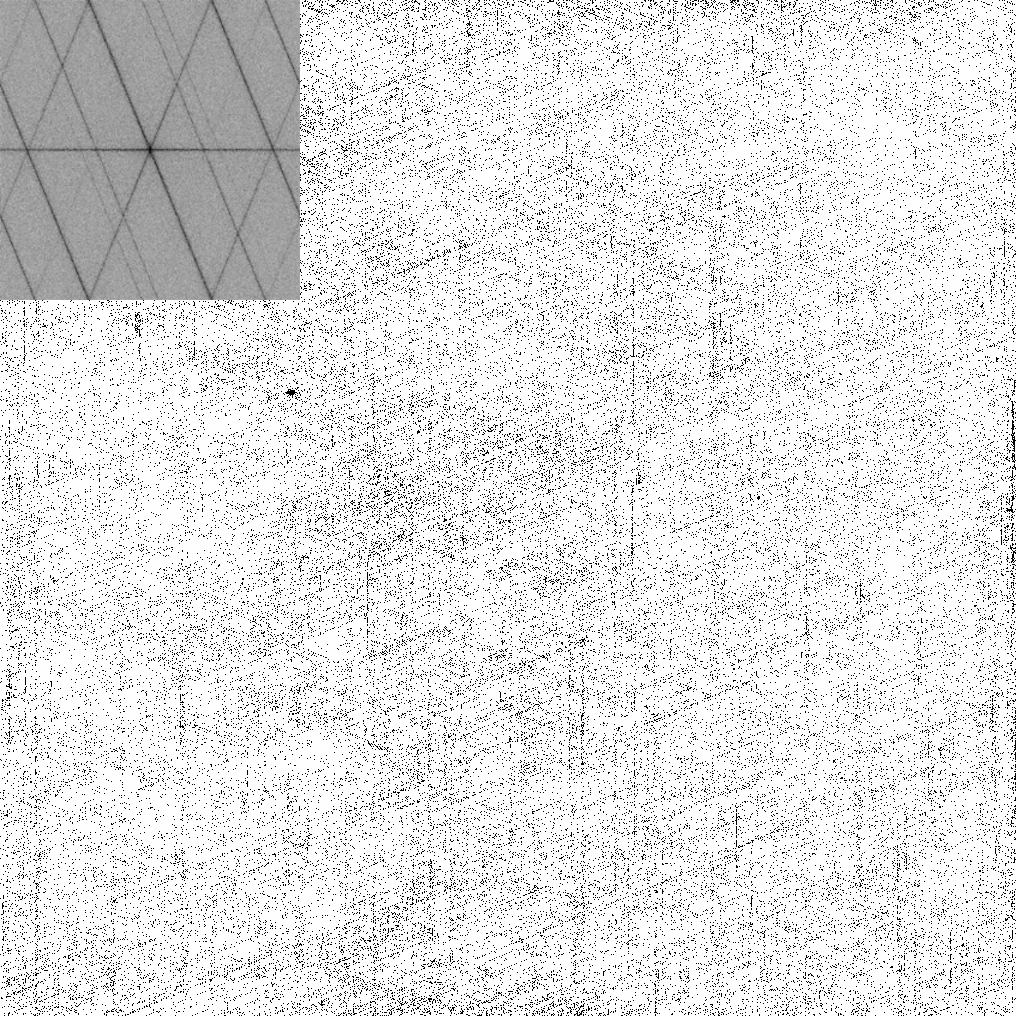 Cabrera et al. 2019
H1RG-18508 SUTR Curvature
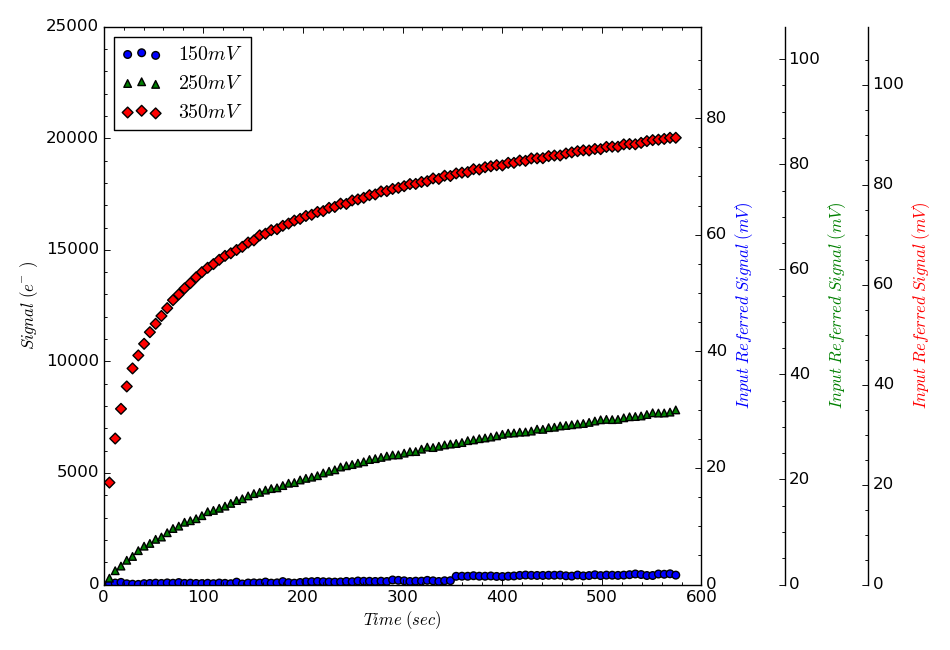 Thermally Generated Currents
Diffusion Current (Reine et al. 1981)
Direct band-gap thermally generated electron-hole pairs
Generation Recombination (G-R) current (Sah et al. 1957)
Trap assisted thermally generated currents
Tunneling Currents
Band-to-band tunneling current
Electrons  tunnel from the valence to the conduction band
Trap-to-band tunneling current
Electrons  tunnel from the valence to the conduction band indirectly by using intermediate traps
Both are heavily bias dependent
Sze 1981
Kinch 1981
Kinch 2014
I-T with 250 mV of applied bias
I-V at a temperature of 28 K
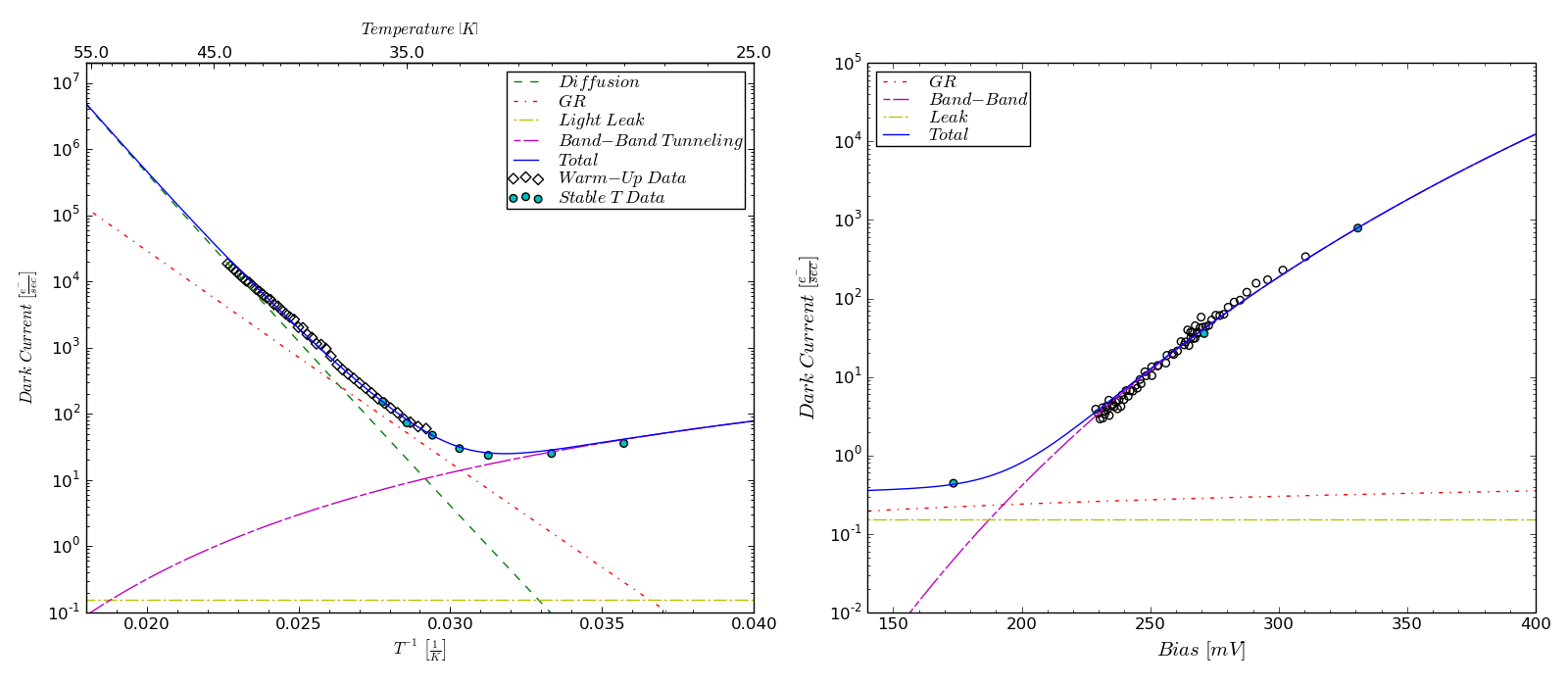 Dark current model for pixel in previous slide
H1RG-18509 SUTR Curvature
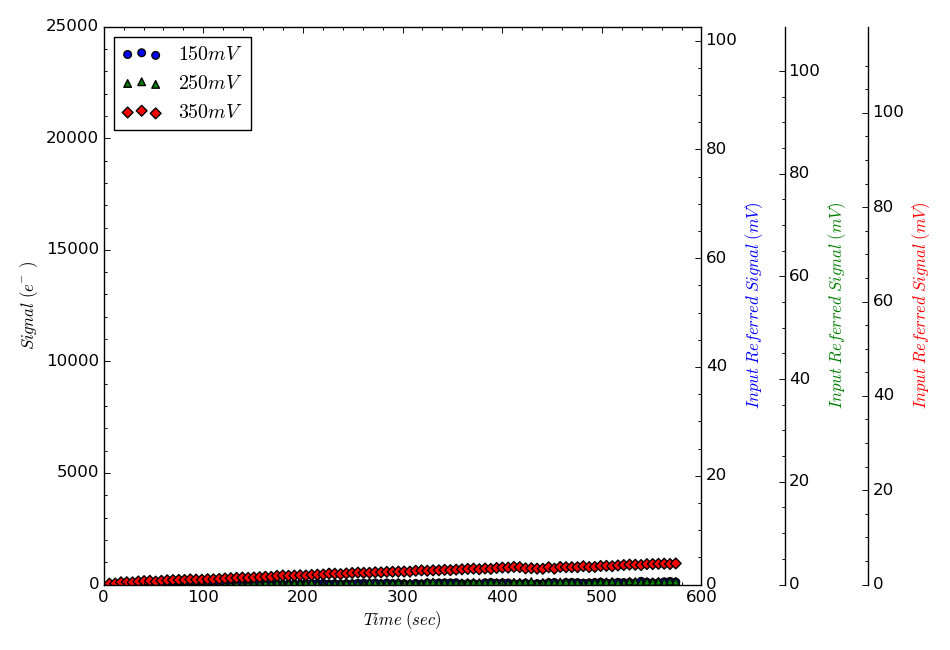 I-T with 250 mV of applied bias
I-V at a temperature of 28 K
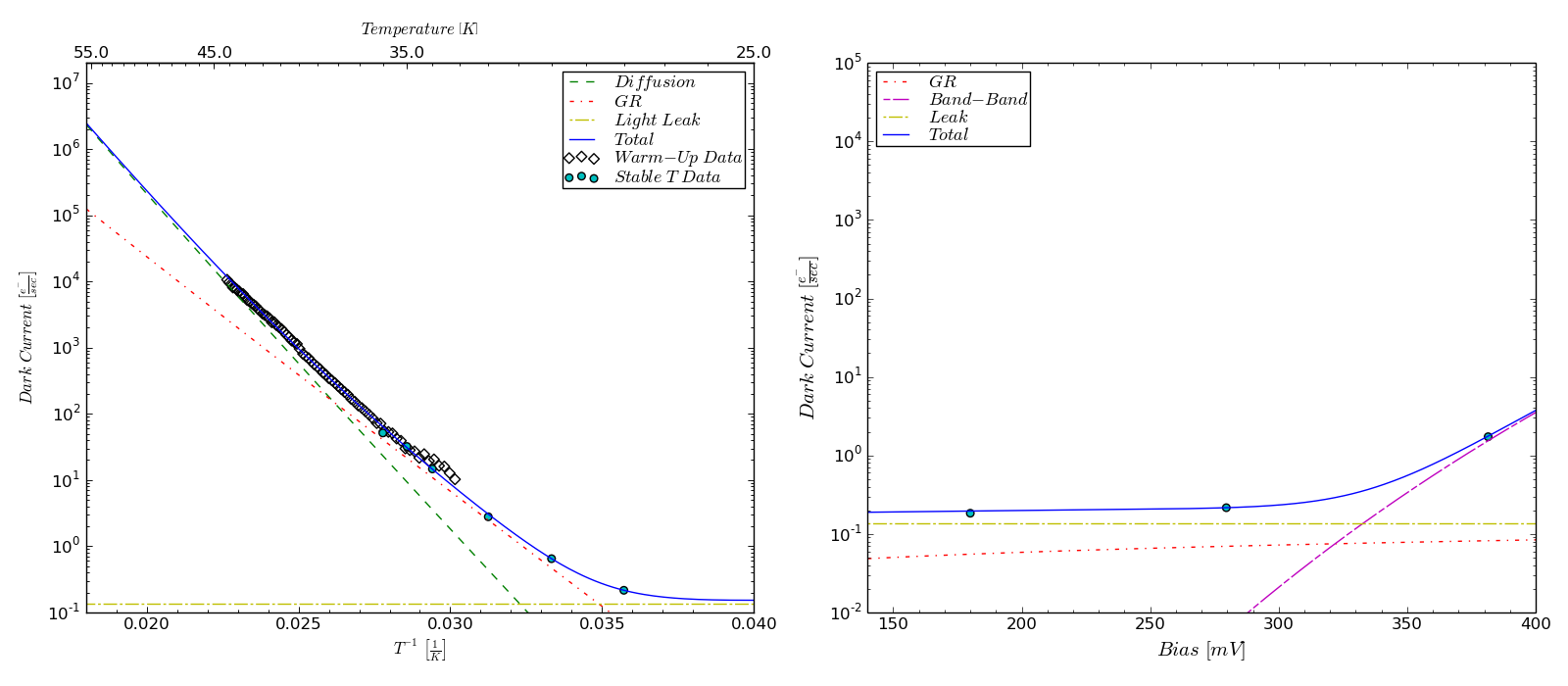 Dark current model for pixel in previous slide
LW15 Results
Dark Current vs. Well Depth
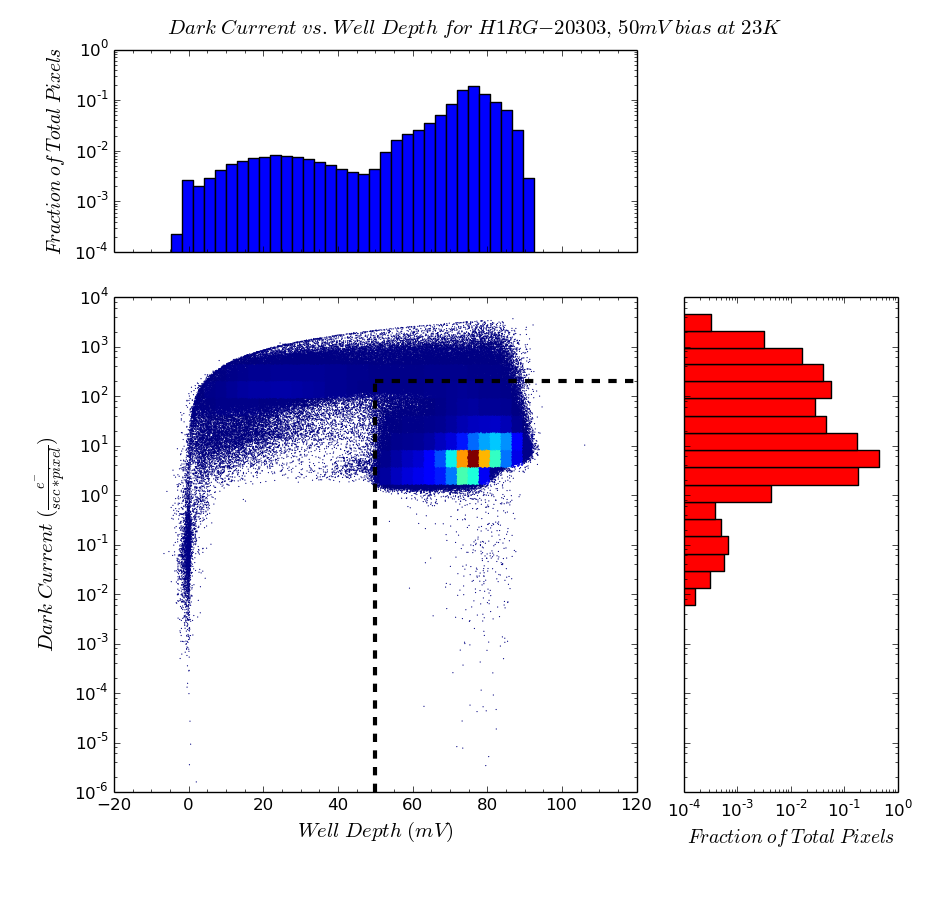 Operability Map
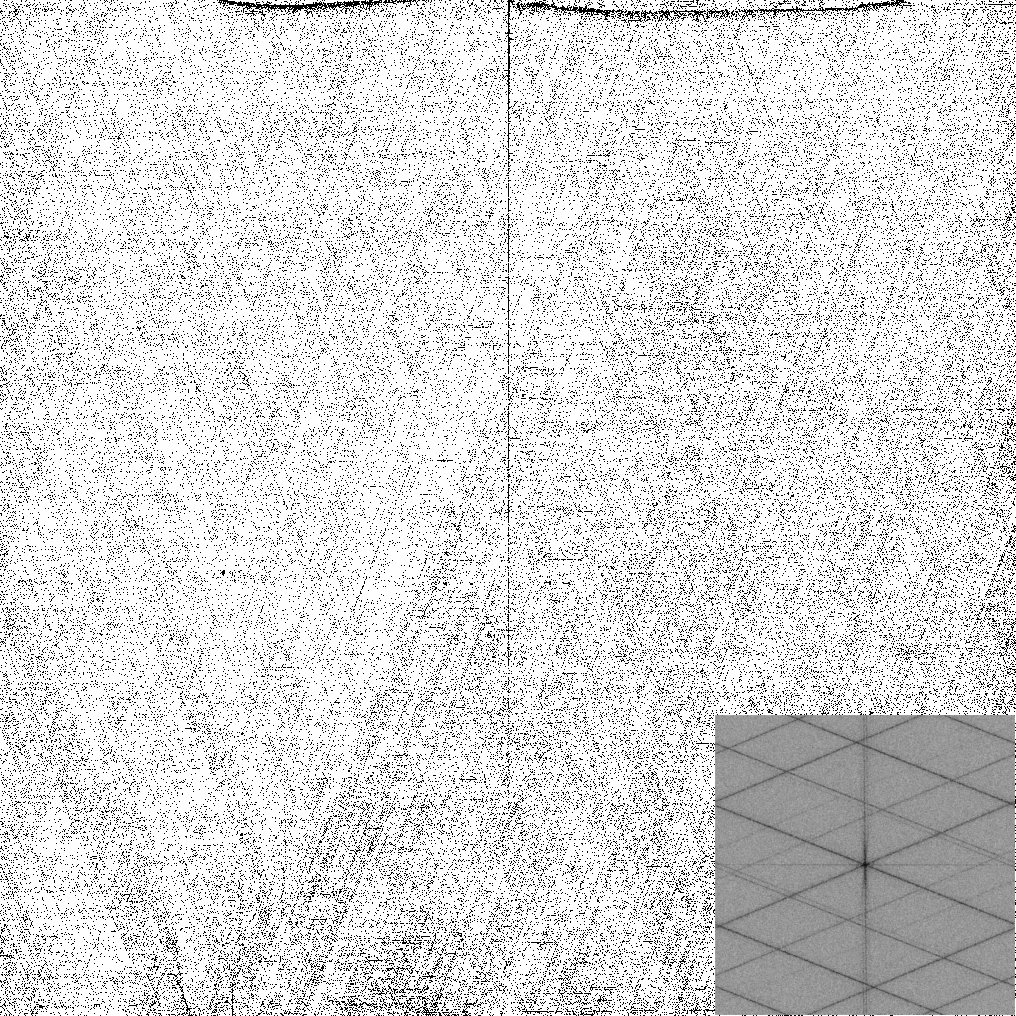 SUTR Curvature
Increasing bias also increases dark current
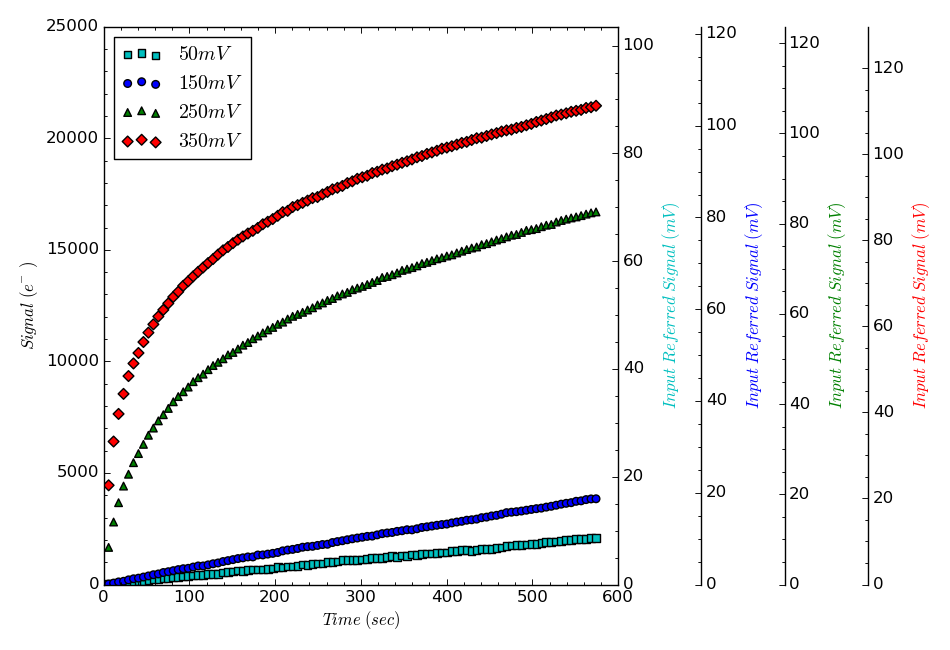 I-T with 150 mV of applied bias
I-V at a temperature of 23 K
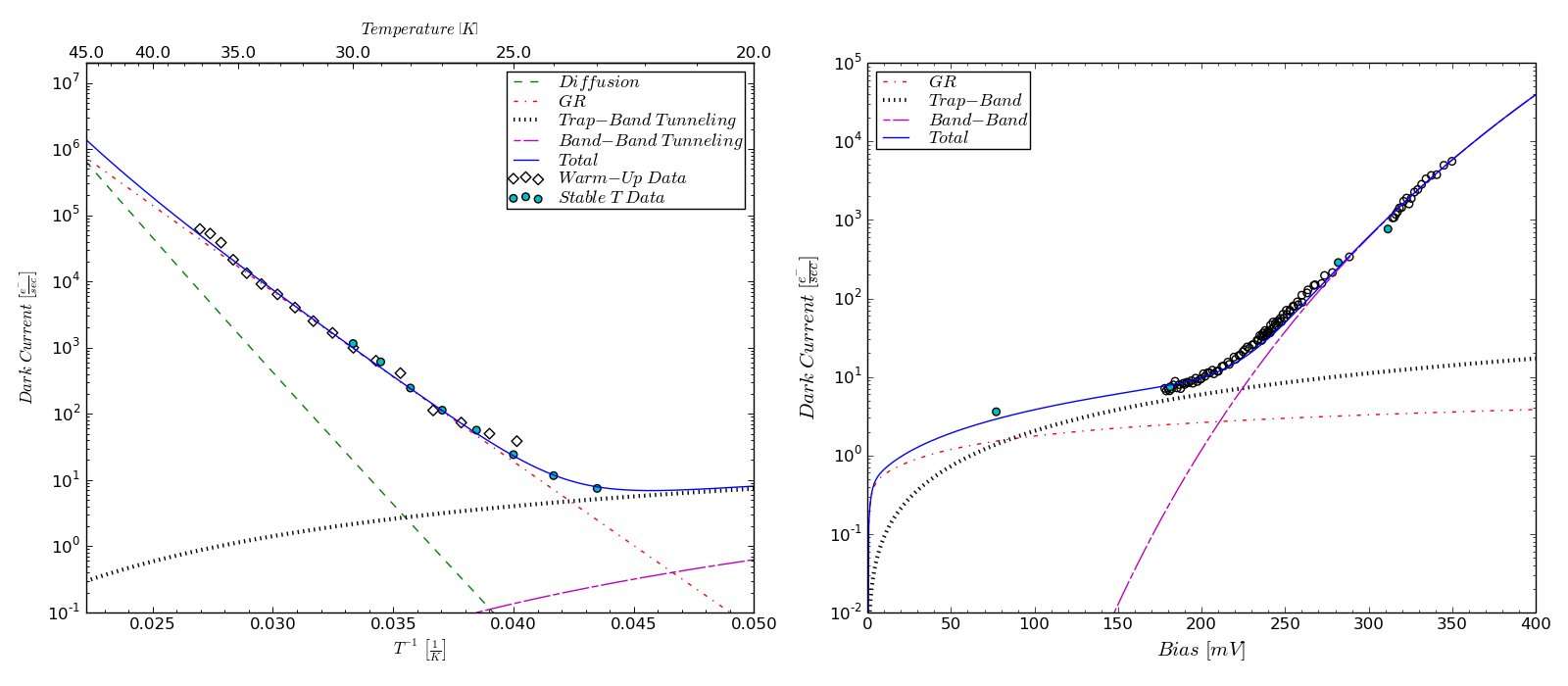 Dark current model for pixel in previous slide
LW15 Array Summary
From our fits, we have shown that at 250 and 350 mV of applied bias at a temperature of 23 K, band-to-band tunneling current is the dominating dark current component
At low temperatures and bias, G-R and trap-to-band appear to dominate dark current
TIS improved diode structure to reduce band-to-band tunneling
Future Work
More detailed dark current vs. temperature and bias characterization to determine if the majority of pixels behave similarly as the one presented here
Characterize two other arrays
Thank you!
Questions?
References
L. Kaltenegger, “How to characterize habitable worlds and signs of life,” Annual Review of Astronomy and Astrophysics 55 (1), 433–485 (2017).
G. L. Hansen and J. L. Schmit, “Calculation of Intrinsic Carrier Concentration in Hg1−xCdxTe,” Journal of Applied Physics 54 (3), 1639–1640 (1983).
A. Mainzer, T. Grav, J. Bauer, et al., “Survey simulations of a new near-earth asteroid detec-tion system,” The Astronomical Journal 149 (5), 172 (2015).
M. Dorn,  C. McMurtry,  J. Pipher, et al.,  “A Monolithic 2k x 2k LWIR HgCdTe Detector Array for Passively Cooled Space Missions,” Proc. SPIE 10709, 10709 – 10709 – 9 (2018).
M.  Cabrera,  C.  McMurtry,  M.  Dorn, et  al.,  “Development  of  13 μm Cutoff  Wavelength HgCdTe Detector Arrays for Astronomy,” Submitted to the Journal of Astronomical Telescopes, Instruments, and Systems.
M. Reine, A. Sood, and T. Tredwell, “Chapter 6 Photovoltaic Infrared Detectors,” in Mercury Cadmium Telluride, R. Willardson and A. C. Beer, Eds., Semiconductors and Semimetals 18, 201 – 311, Elsevier (1981).
C.  T.  Sah,  R.  N.  Noyce,  and  W.  Shockley,  “Carrier  Generation  and  Recombination  in  P-N Junctions and P-N Junction Characteristics,” Proceedings of the IRE 45 (9),  1228–1243 (1957).
 S. M. Sze, Physics of Semiconductor Devices, John Wiley & Sons (1981).
 M. Kinch, “Chapter 7 Metal-Insulator-Semiconductor Infrared Detectors,” in Mercury Cadmium Telluride, R. Willardson and A. C. Beer, Eds., Semiconductors and Semimetals 18, 313– 378, Elsevier (1981).
M. A. Kinch, State-of-the-Art Infrared Detector Technology, SPIE press Bellingham (2014).